О стипендиях Правительства РФ для студентов организаций, осуществляющих образовательную деятельность, обучающихся по образовательным программам высшего образования по очной форме (общий конкурс)
Принять участие в конкурсе могут обучающиеся (на момент подачи документов):
Бакалавриата
2,3 курс
Специалитета
2-4 курс
Магистратуры
1 курс
Очная форма обучения

бюджетная форма финансирования
Требования для получения стипендии
Получение студентом в течении последних 2 семестров оценок «отлично» и «хорошо», при наличии не менее 50 процентов оценок «отлично» от общего количества полученных оценок при отсутствие академической задолженности за весь период обучения
Магистранты 1 курса предоставляют сведения об успеваемости первой зимней сессии и оценки диплома бакалавриата

2) Достижение студентом в течение 2 лет, предшествующих назначению стипендии, следующих результатов:
победа в конкурсах, олимпиадах, фестивалях, соревнованиях/состязаниях и других научных, научно-технических и творческих конкурсных мероприятиях (международного, всероссийского, регионального, внутривузовского уровня) по профилю подготовки
научные статьи, опубликованные в центральных изданиях Российской Федерации и за рубежом
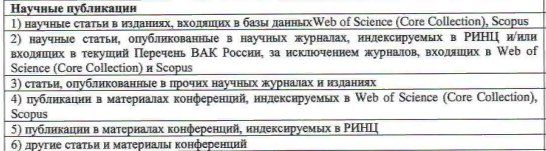 РИД:
получение РИД (патент, свидетельство на Базу данных или ПЭВМ);
заявки на российские и зарубежные охранные документы (патенты, свидетельства)
Сроки подачи документов:Февраль-март текущего года на стипендию в следующем году
Размер стипендии – 1440 руб./ мес.
Срок назначения – учебный год (с 1 сентября)
Обучающиеся, подающие документы на стипендию Правительства РФ МОГУТ ПОДАВАТЬ документы 
на стипендию Президента РФ